DER GENIE CIVIL ET ENVIRONNEMENT
Cédric GIRY 
MCF, Direct. Adj. Recherche, ARPE
Fabrice GATUINGT
PU, Directeur DER, Direct. Adj. GS
Guillaume LE GUERN
PRAG, Direct. Adj. Études, Labo B
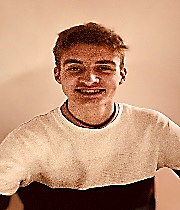 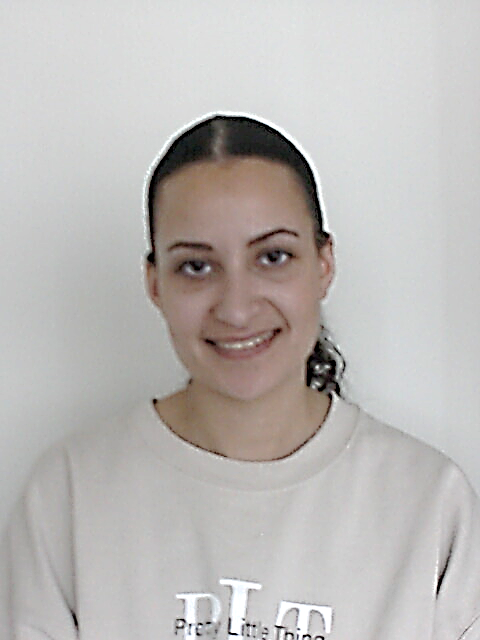 Farid BENBOUDJEMA
PU, mention GC Upsay, M2 ECD
Léa COCO
Gestionnaire
Louis COLLIN
ACE
Cédric CHEVEAUX
Responsable informatique
Rachid  BENNACER
PU
Alexandra BOURDOT 
MCF, Labo A
Kamilia  ABAHRI
MCF
Clotilde  CHAMBREUIL
ATER
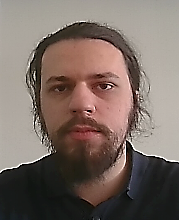 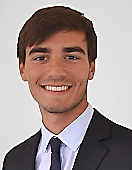 Raphaël LECLERCQ 
Prof AT, référent IA
Amélie FAU 
MCF, 4e année et M2 externes
Rémi HAUSTRATE
ACE
Guillaume HERVE SECOURGEON
PAST
Caroline DE SA 
PRAG, LDD3 SPI SAPHIRE
Rodrigue  DESMORAT
PU
Clément DESODT 
PRAG, M2 FESUP
Tulio HONORIO DE FARIA 
MCF, M2R TC+MAISES
Héloïse ROSTAGNI
ACE
Cécile OILIVER‐ LEBLOND 
MCF, Diplôme, M1
Olivier RATEAU 
Technicien, SST, AP
Camille MARTIN‐CAVAILLE 
ACE
Laeticia SZTURYCZ 
Adjointe technique
Flavien LOISEAU 
ACE